Bienvenue
en France !
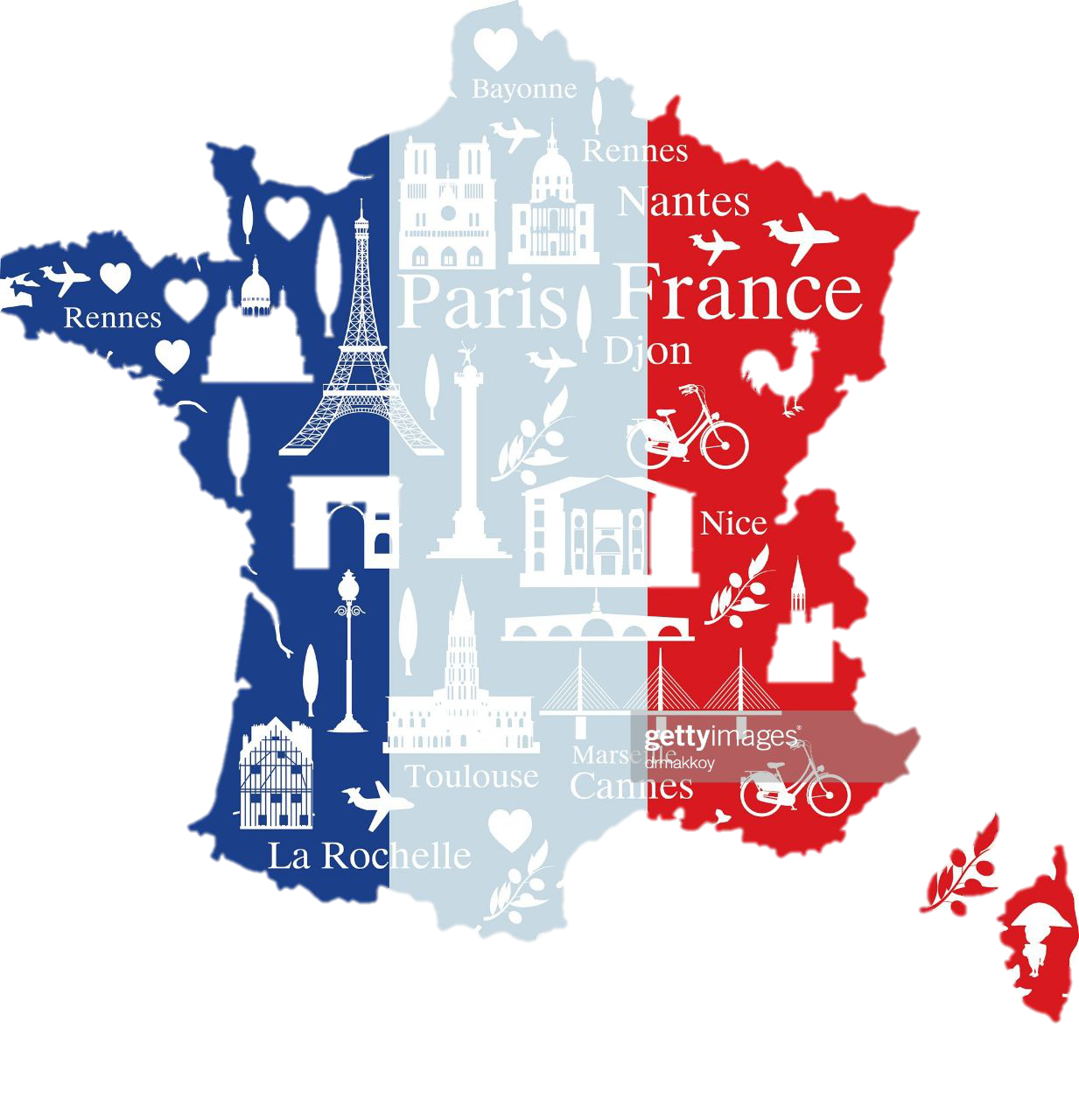 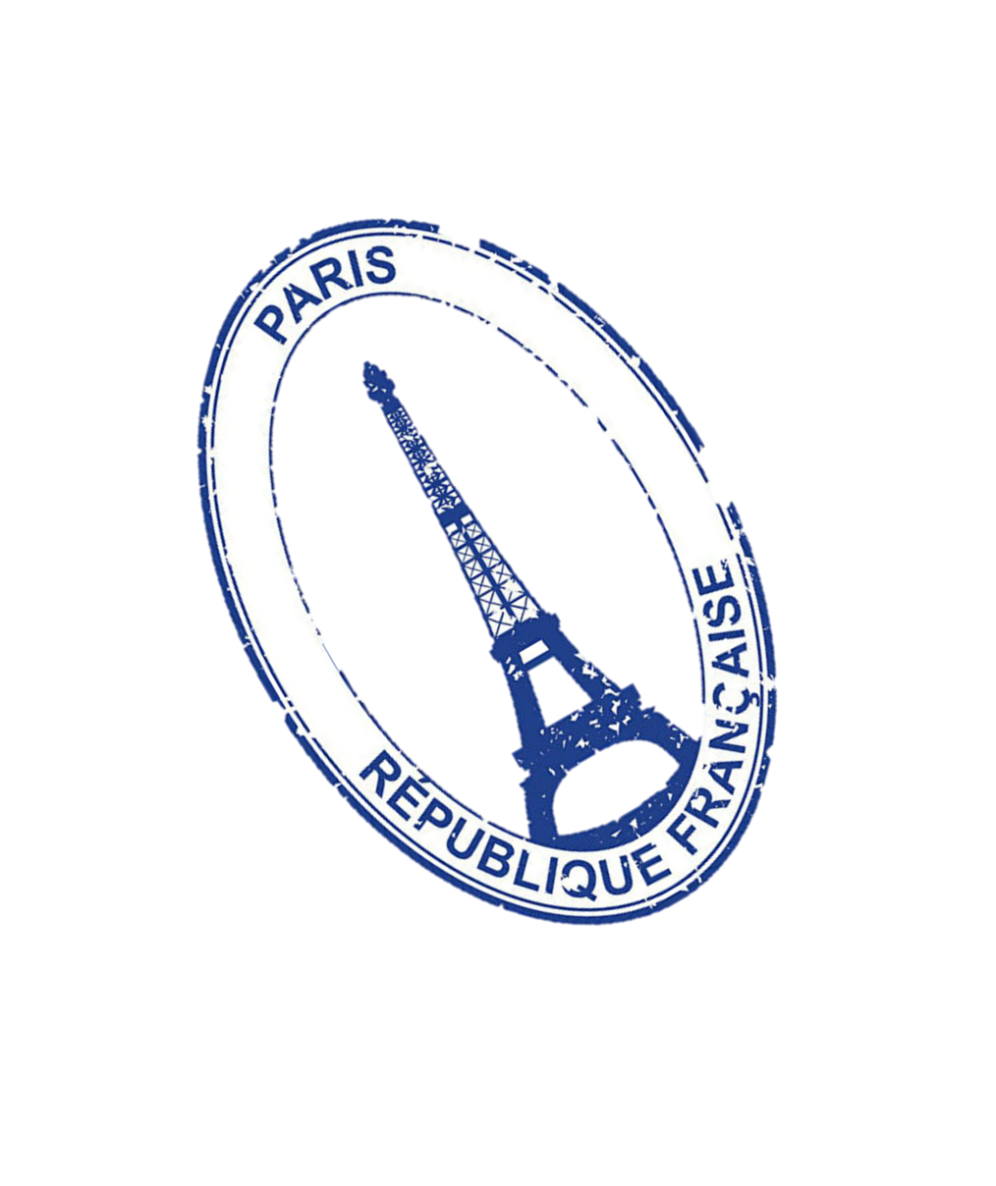 Повна назва країни -    Французька Республіка
(La République française)
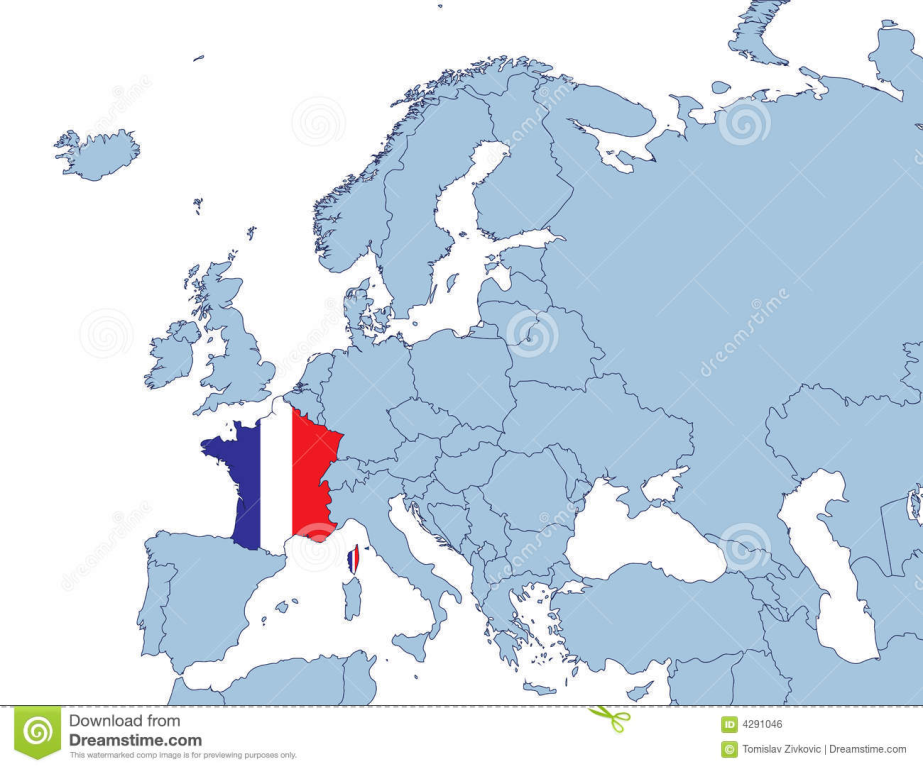 Країна розташована 
                                                  на заході Європи.

      


Але насправді це лише її 
материкова частина. 
Території Франції 
знаходяться далеко за межами нашого континенту.
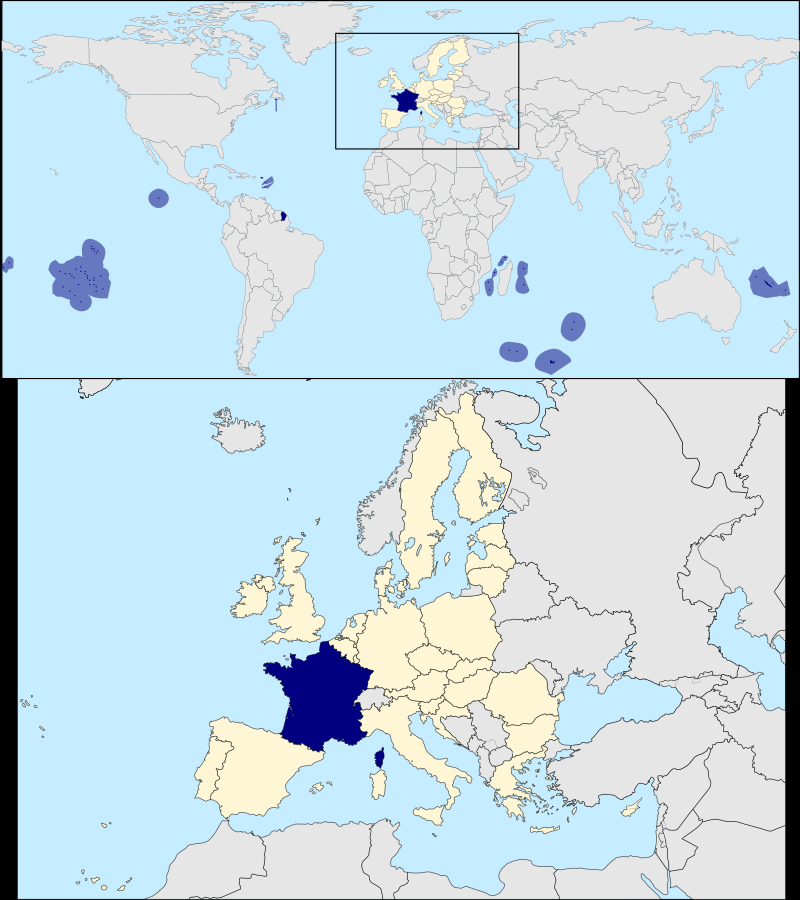 Європейська частина Франції межує на північному сході з Бельгією,         Люксембургом і Німеччиною, на сході з Швейцарією, на південному сході з Італією та        Монако, на південному заході з Іспанією та           Андоррою.
До складу заморських володінь Франції входять території в Атлантичному, Тихому та Індійському океанах, Французька Гвіана у Південній Америці та території у Антарктиці,  на які претендує Франція. До заморських територій Франції належать переважно острови, виняток становить лише материкова Гвіана.
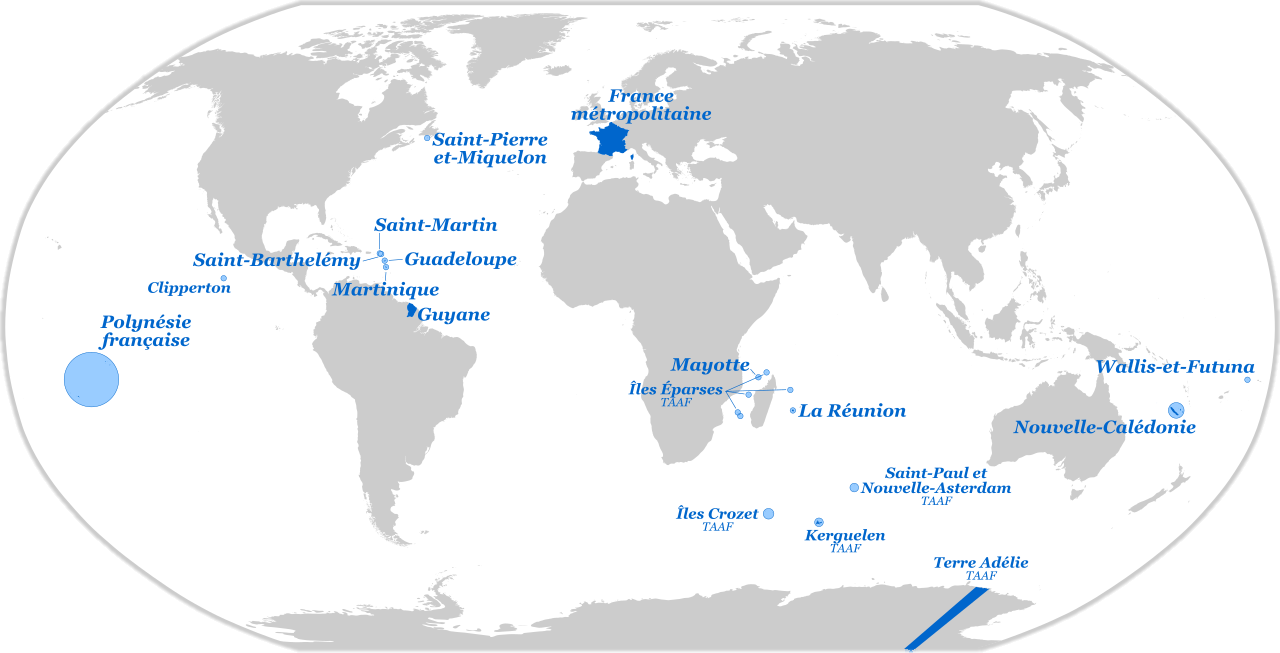 Офіційна мова країни (як європейської материкової частини, так і заморських територій) – французька (le français).
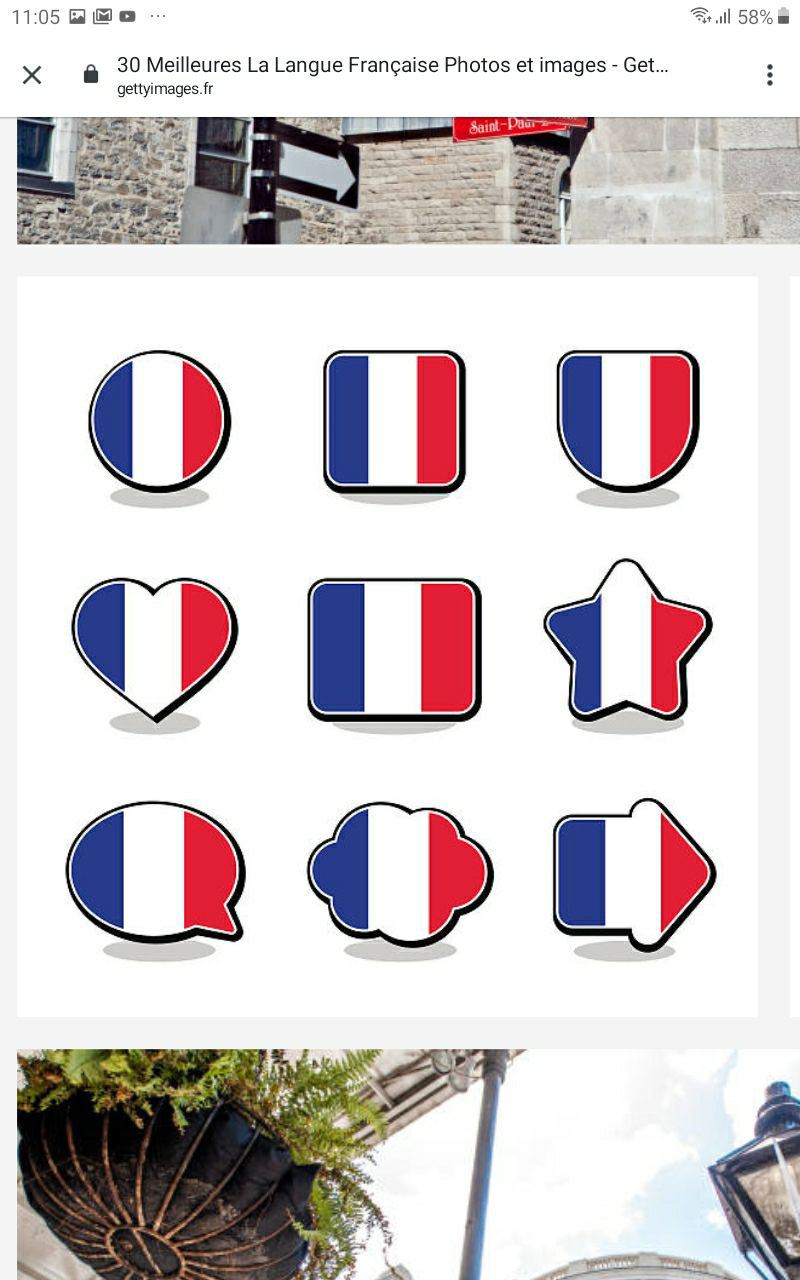 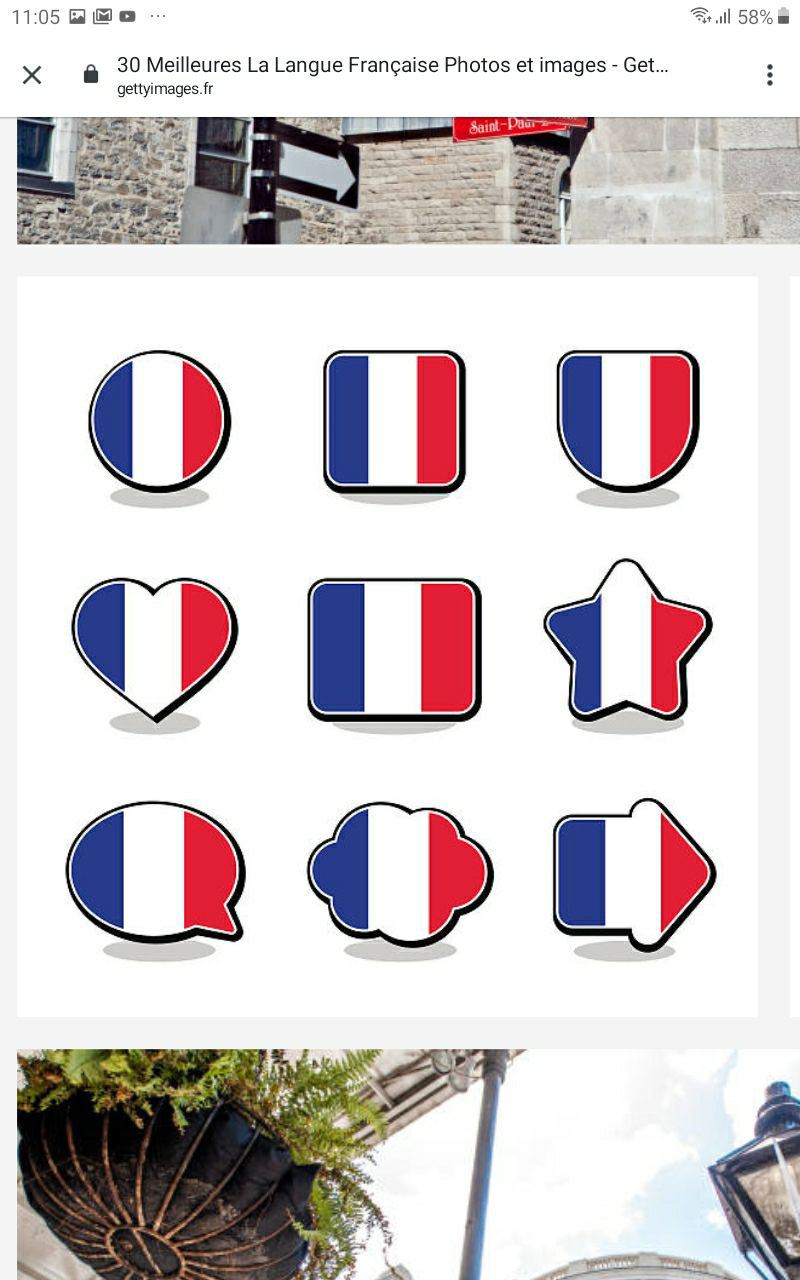 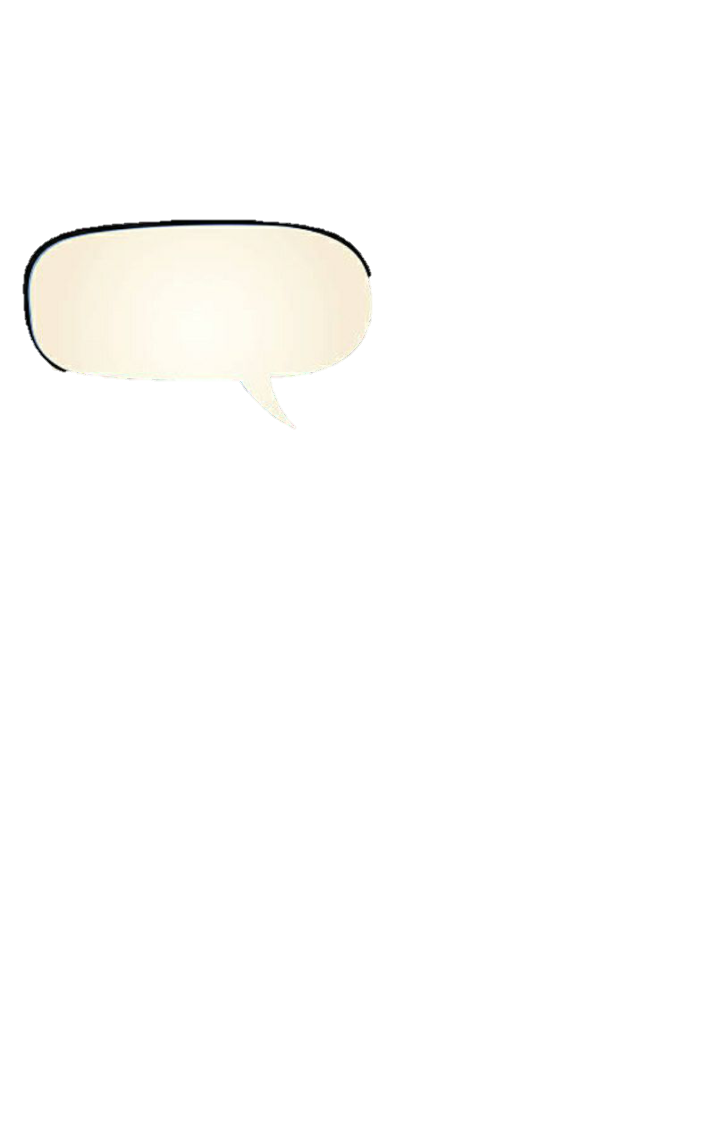 Superbe!
Bonjour!
Salut!
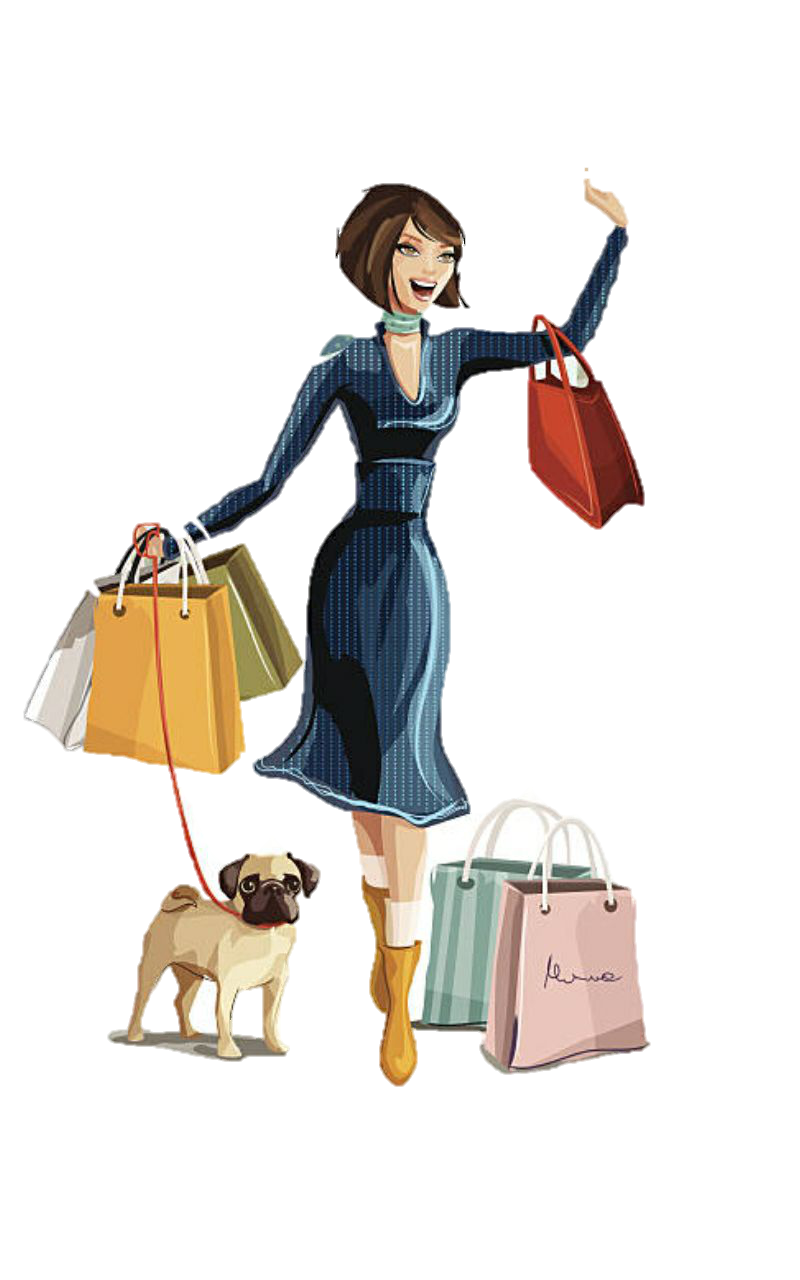 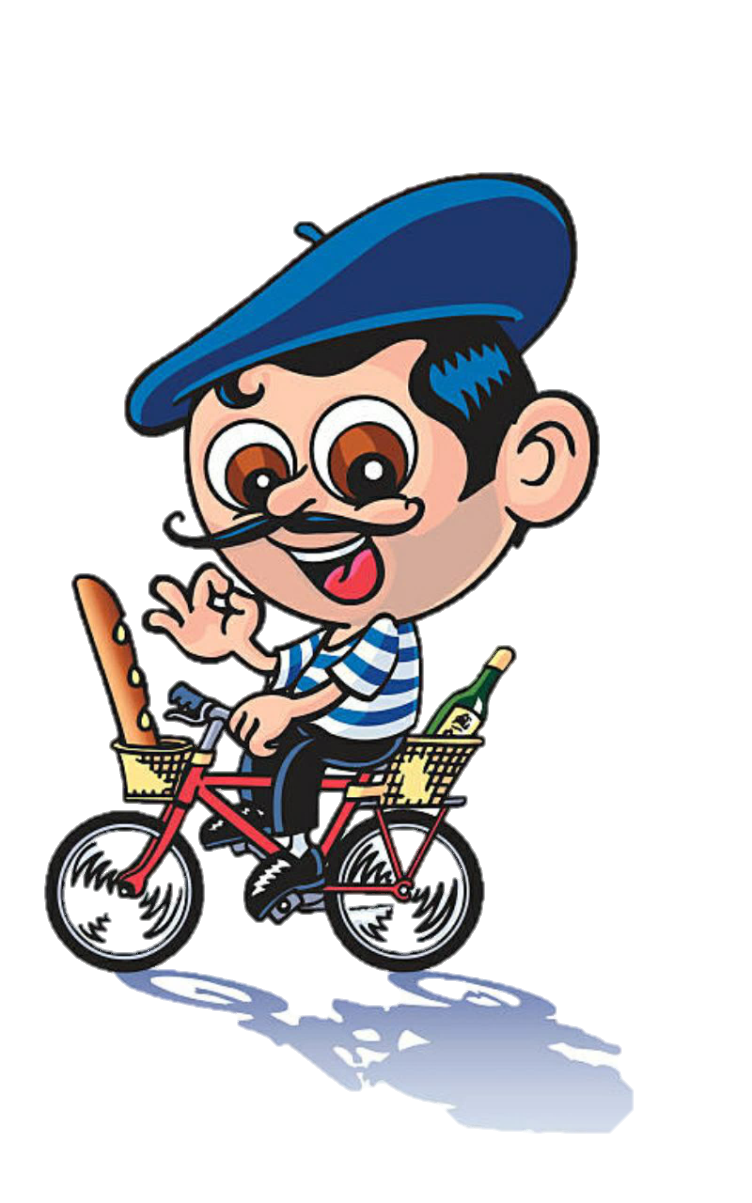 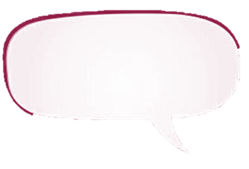 Oh la-la!
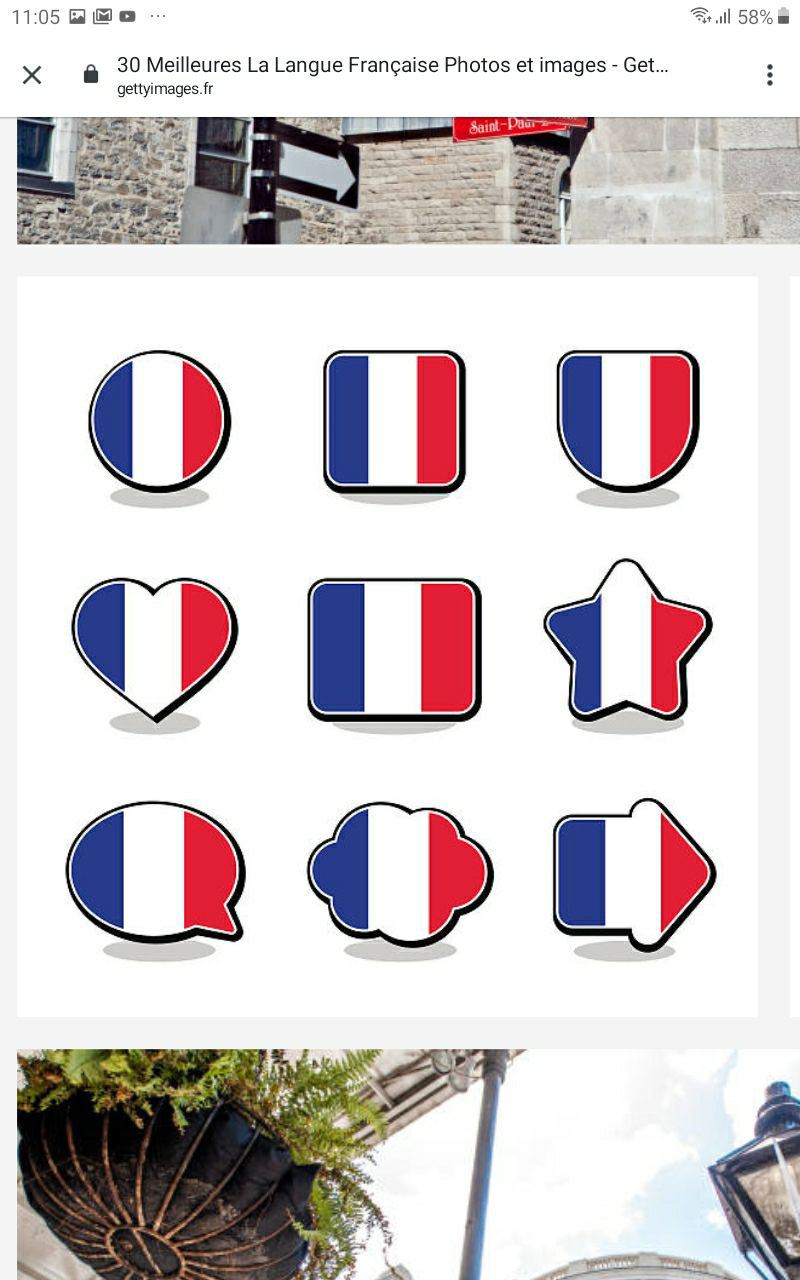 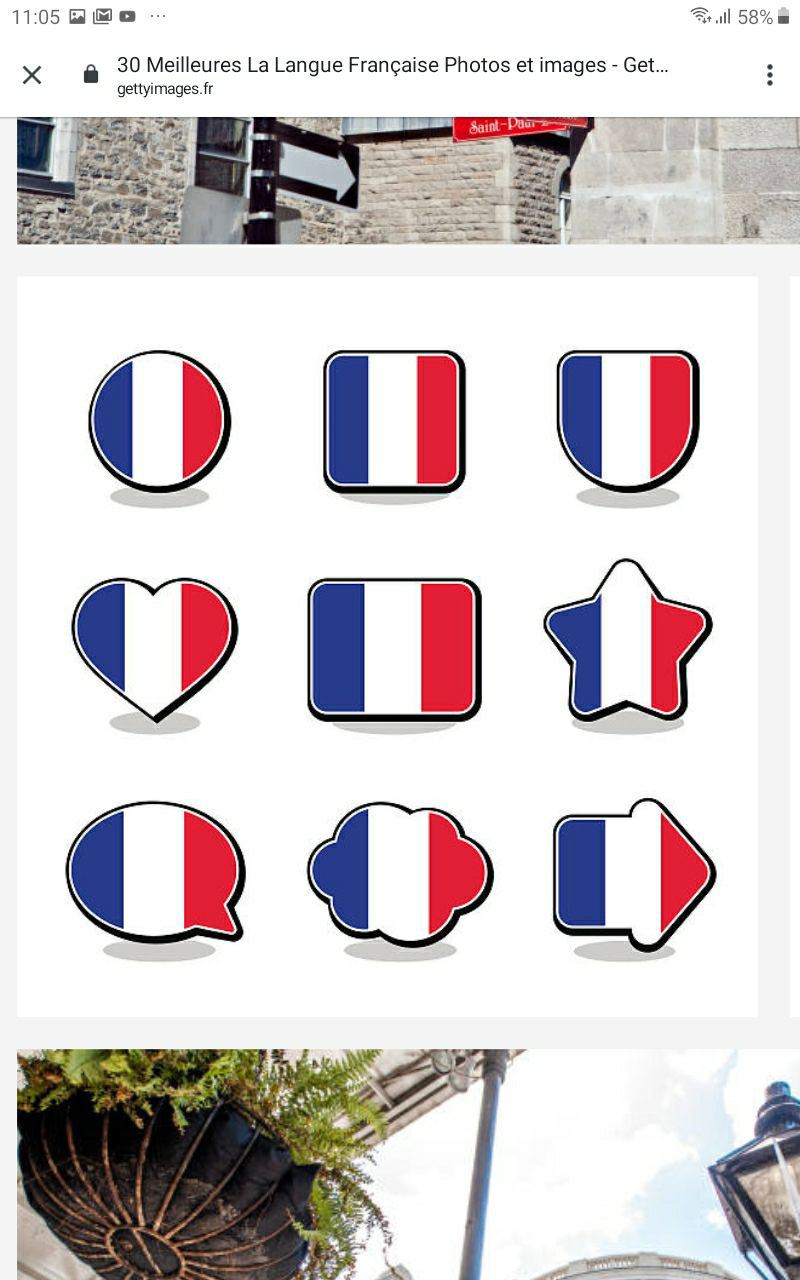 L'amour
Ça va?
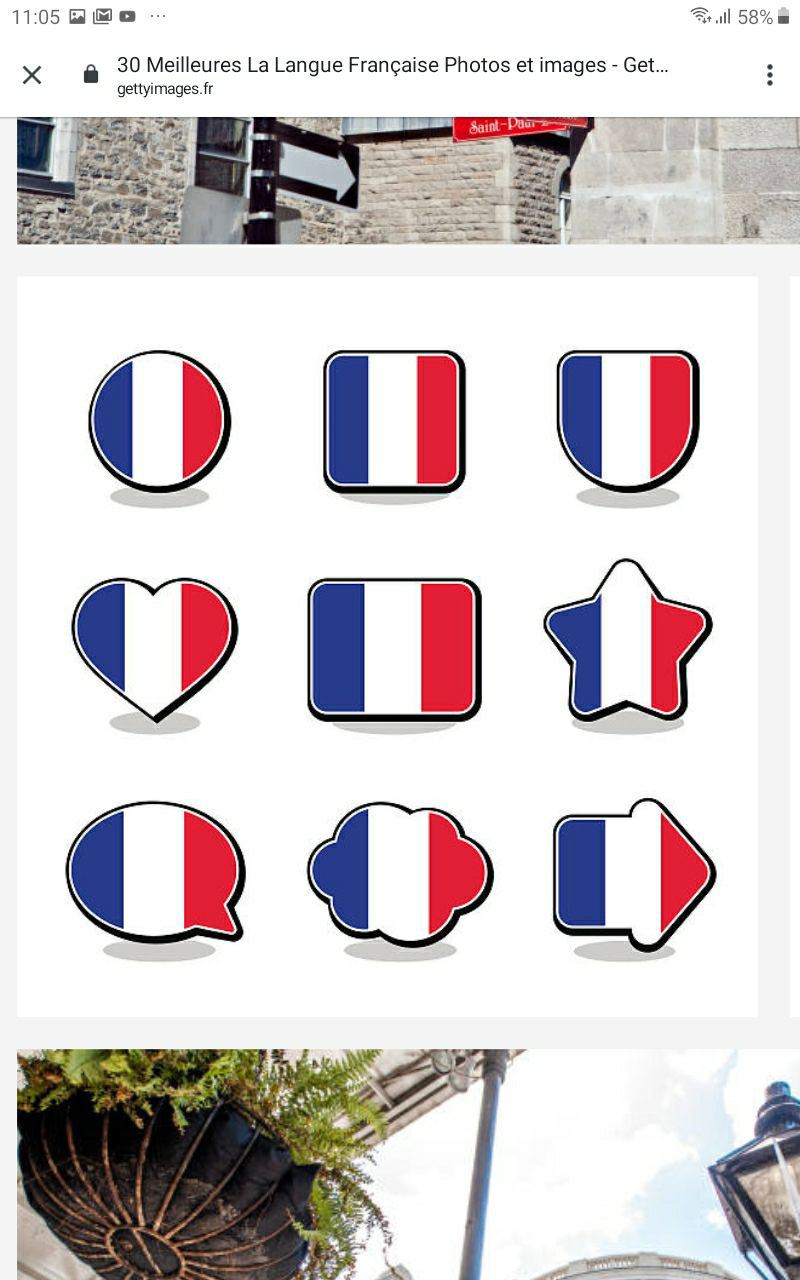 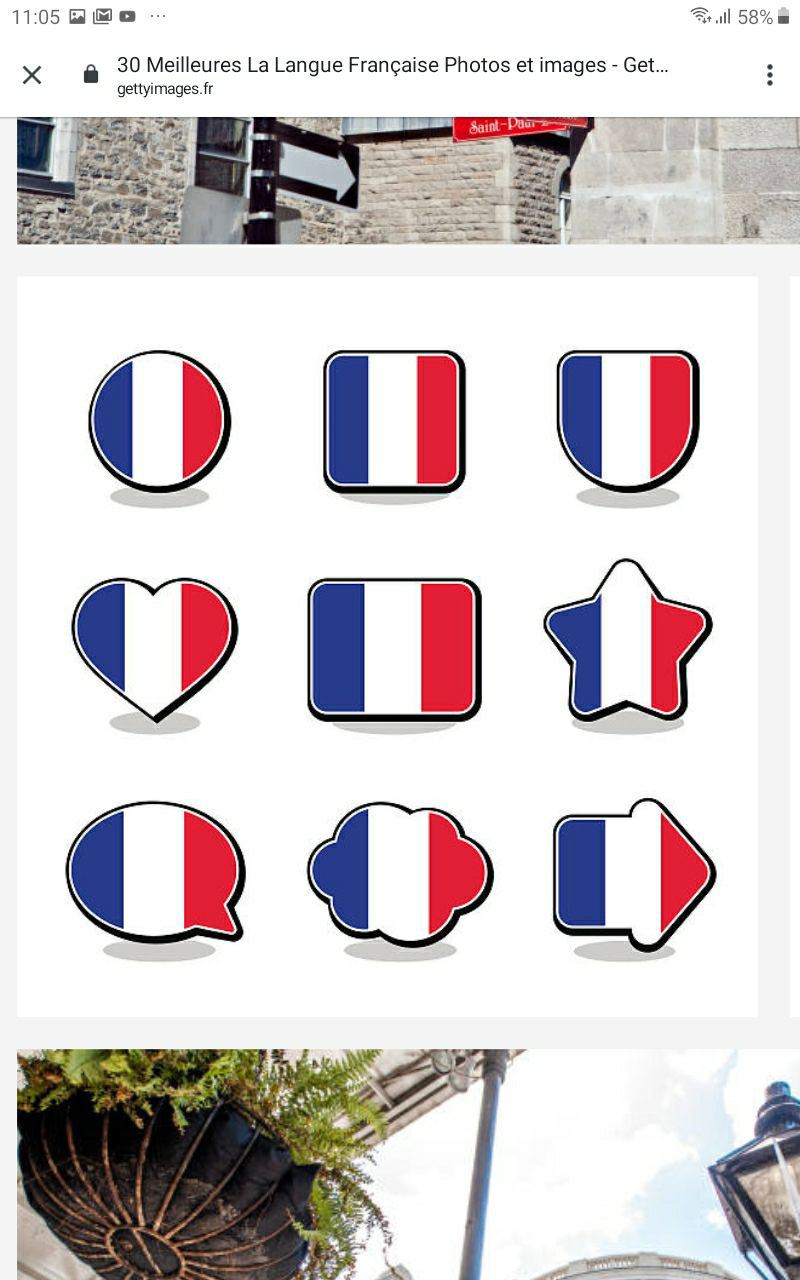 Baguette
Je t'aime
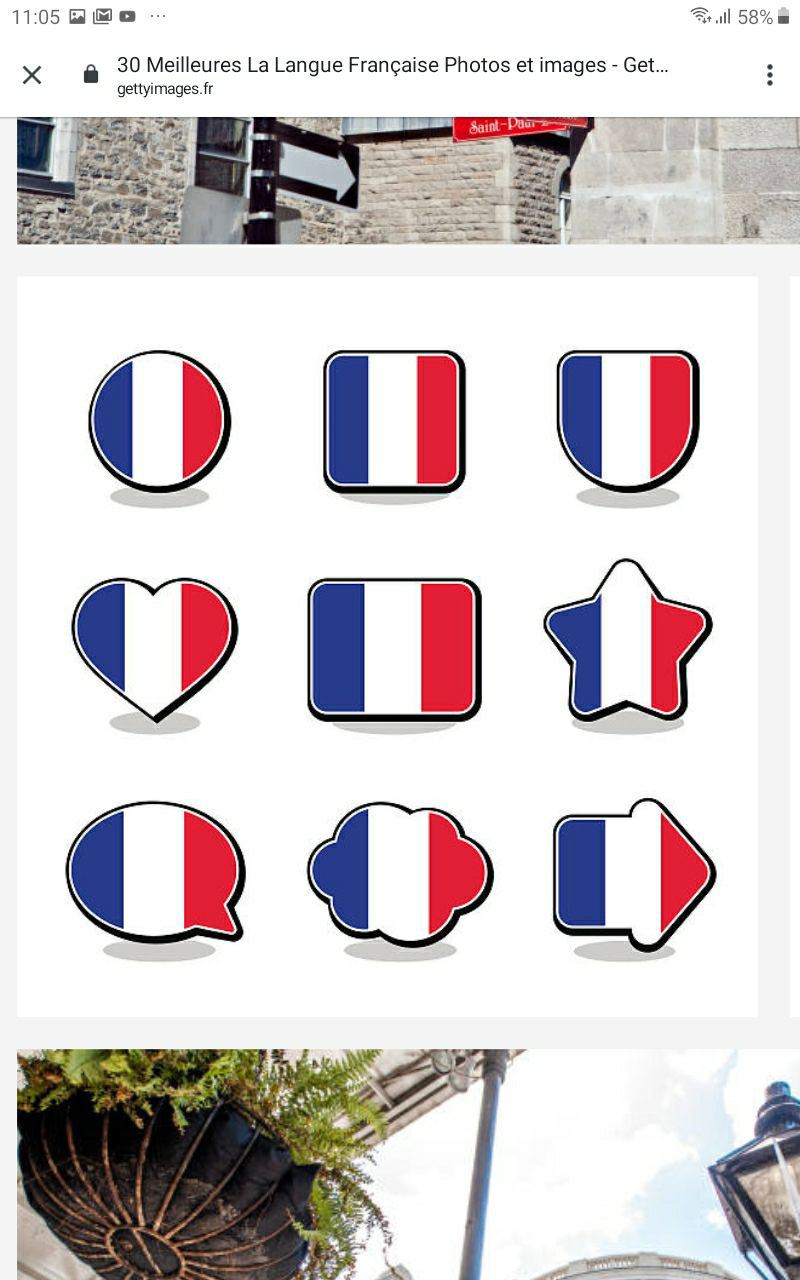 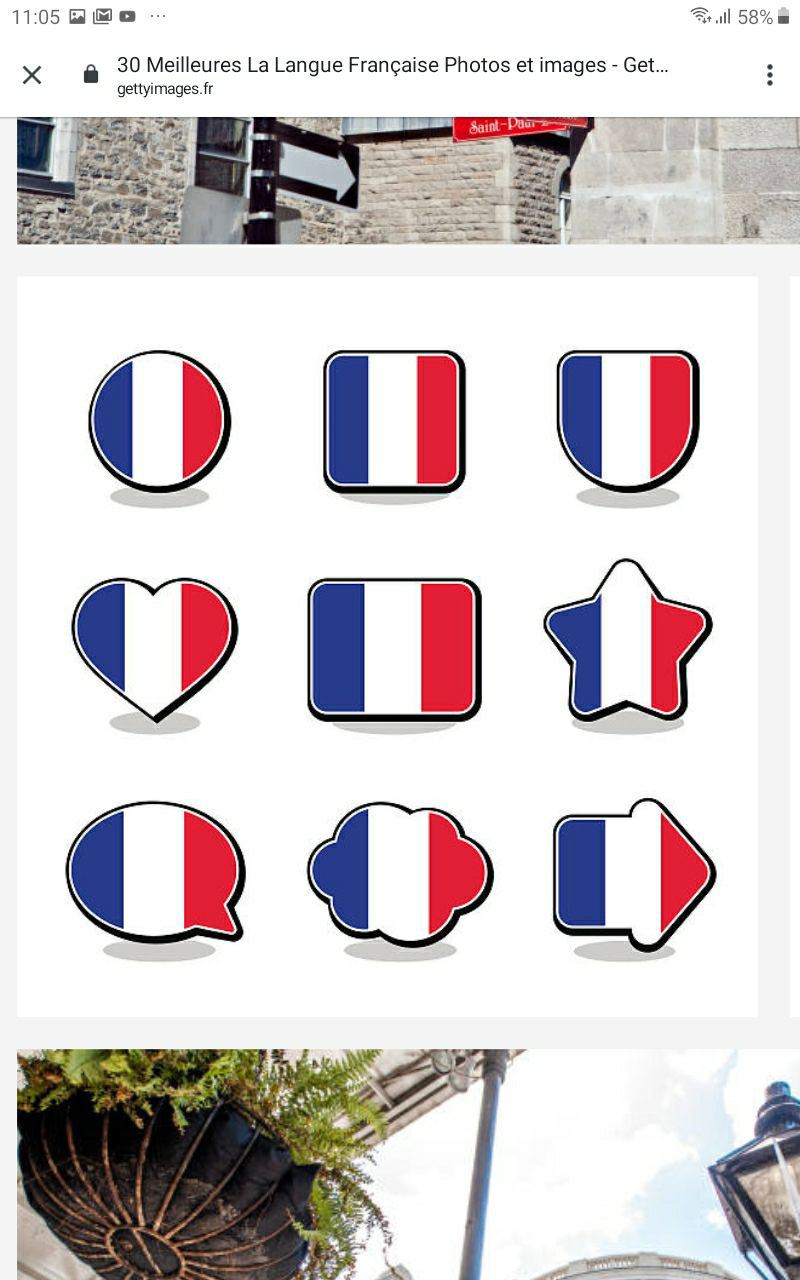 Charmant
Magnifique!
Французька є офіційною мовою 29 країн світу, зокрема, Бельгії, Швейцарії, Канади, Люксембургу.  Також французькою мовою користується населення багатьох держав Африки, Карибського басейну.
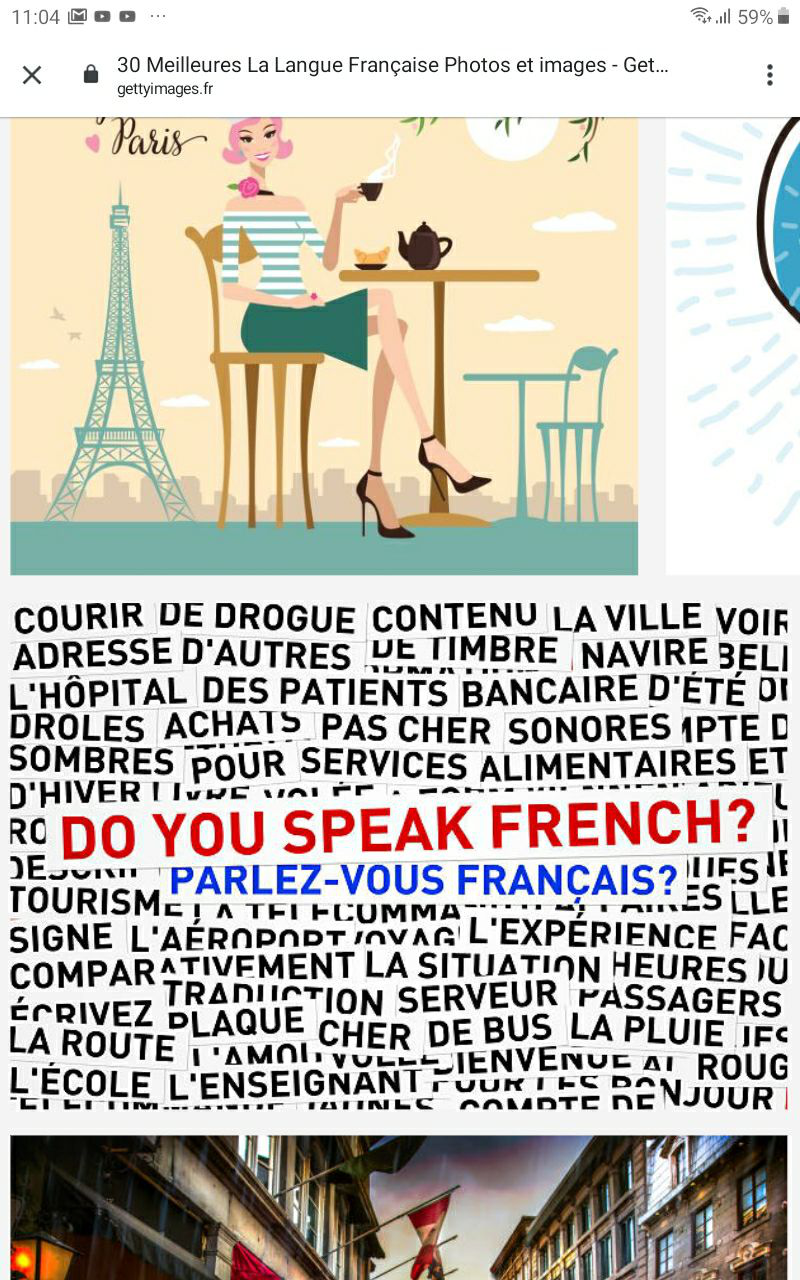 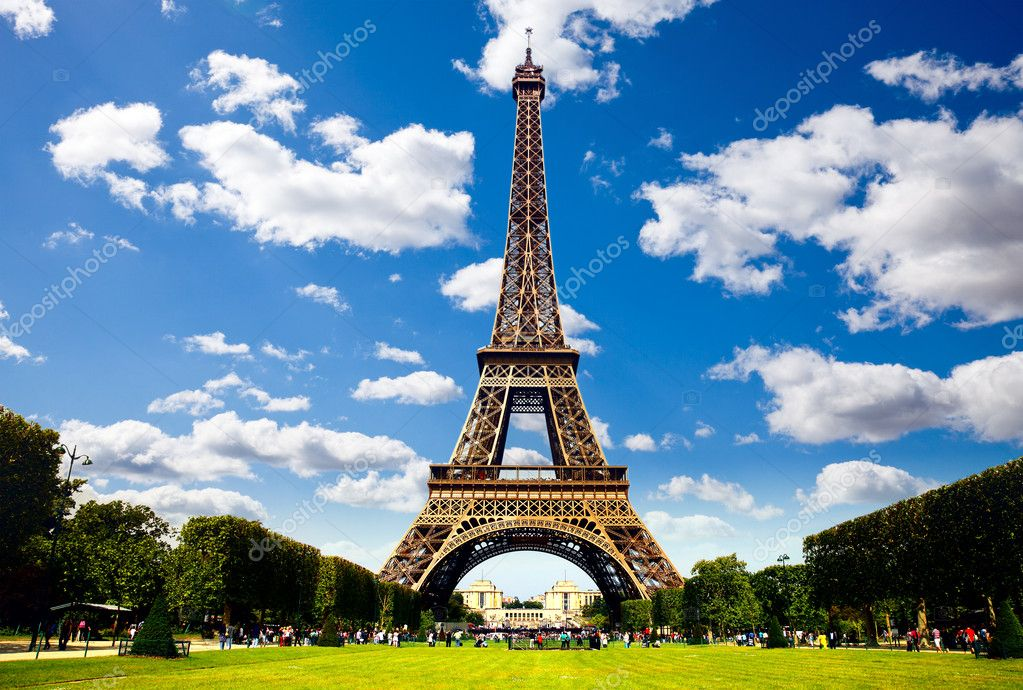 Франція (La France)— найбільш відвідувана країна у світі (за кількістю іноземців, що приїжджають)Париж (Paris) — найбільш туристичне містоЕйфелева вежа (La Tour Eiffel) — найвідвідуваніший у світі пам’ятник
Франція відома:
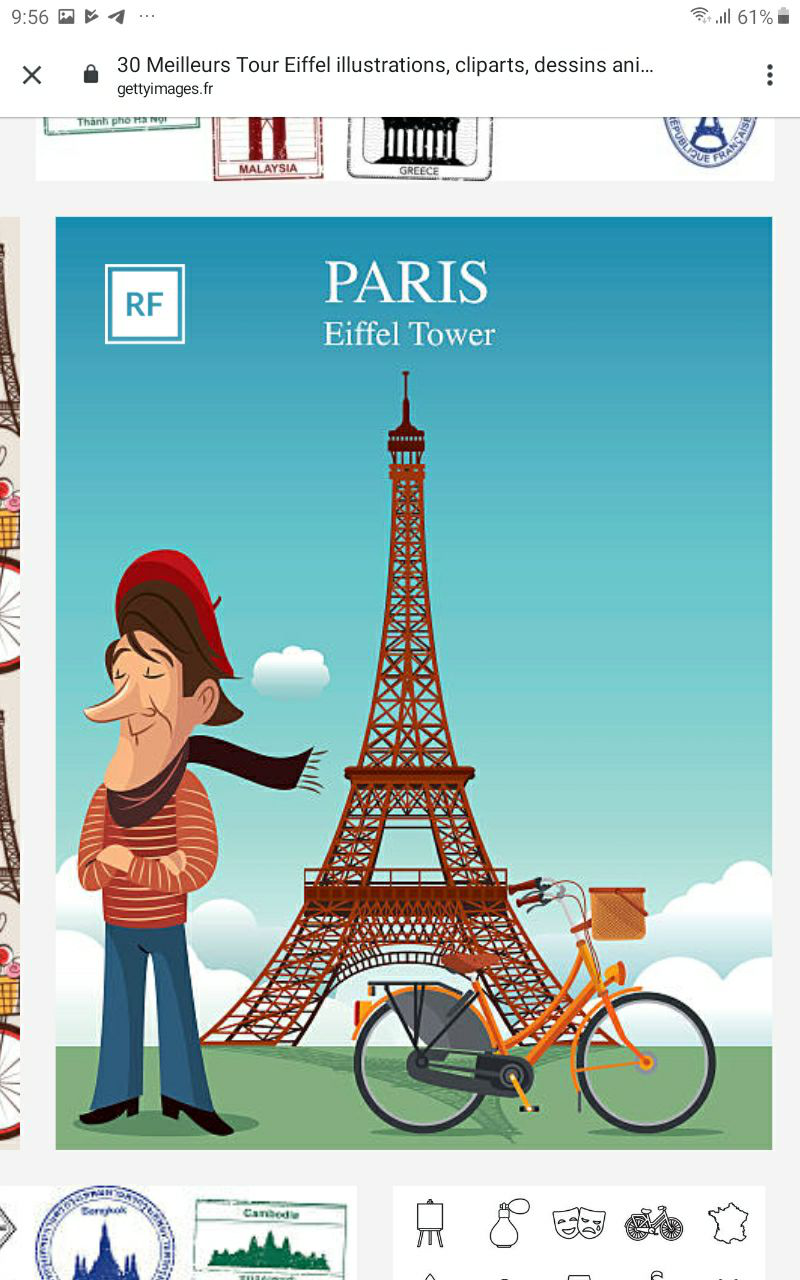 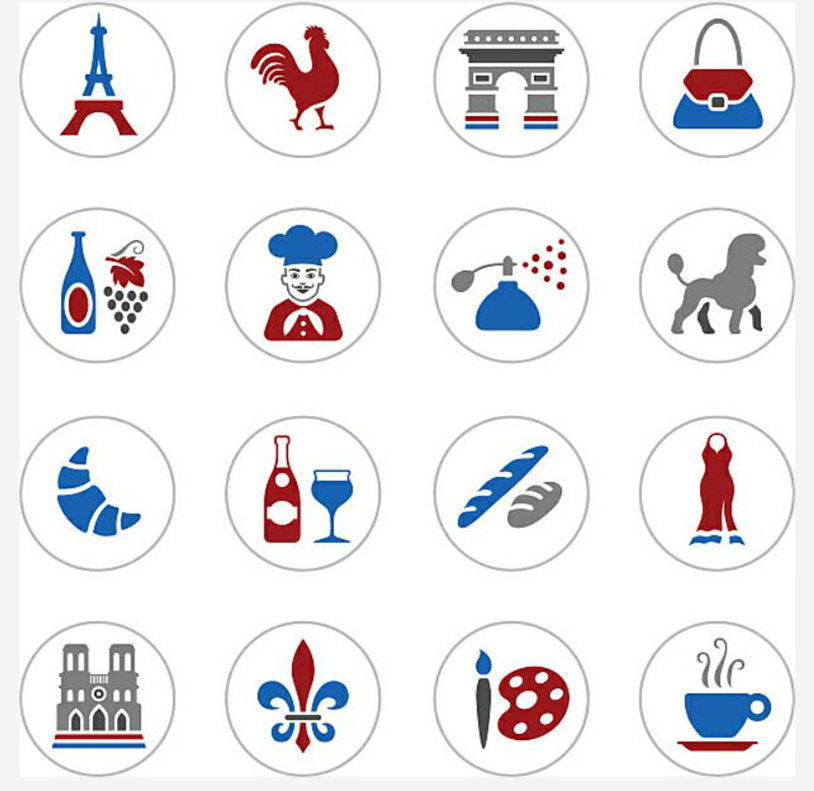 Історією і культурою

        Архітектурою

     Вишуканою кухнею 

    Це провідний центр моди і дизайну
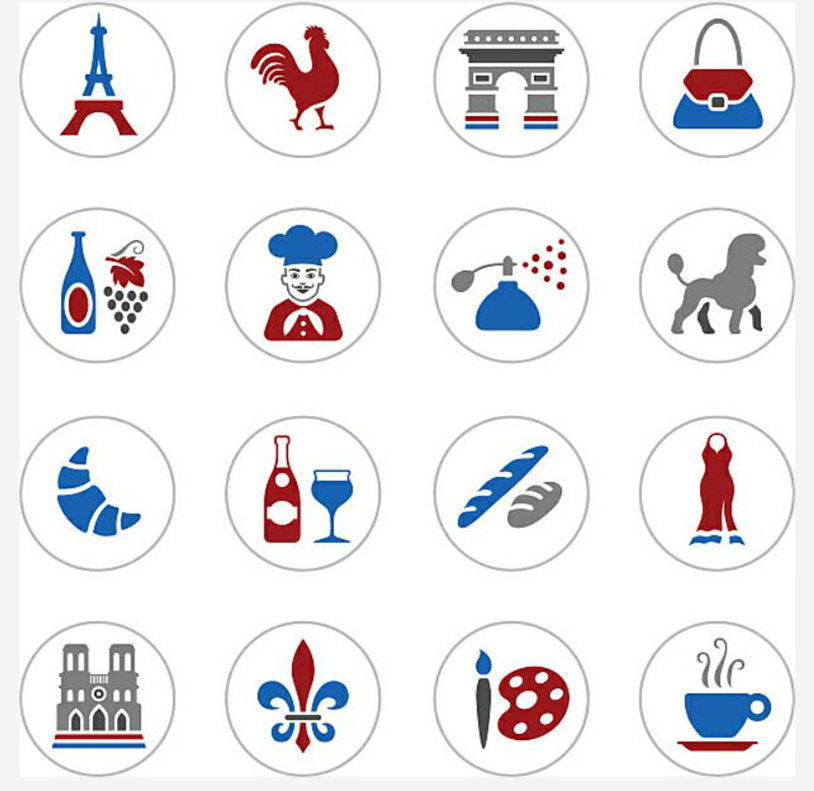 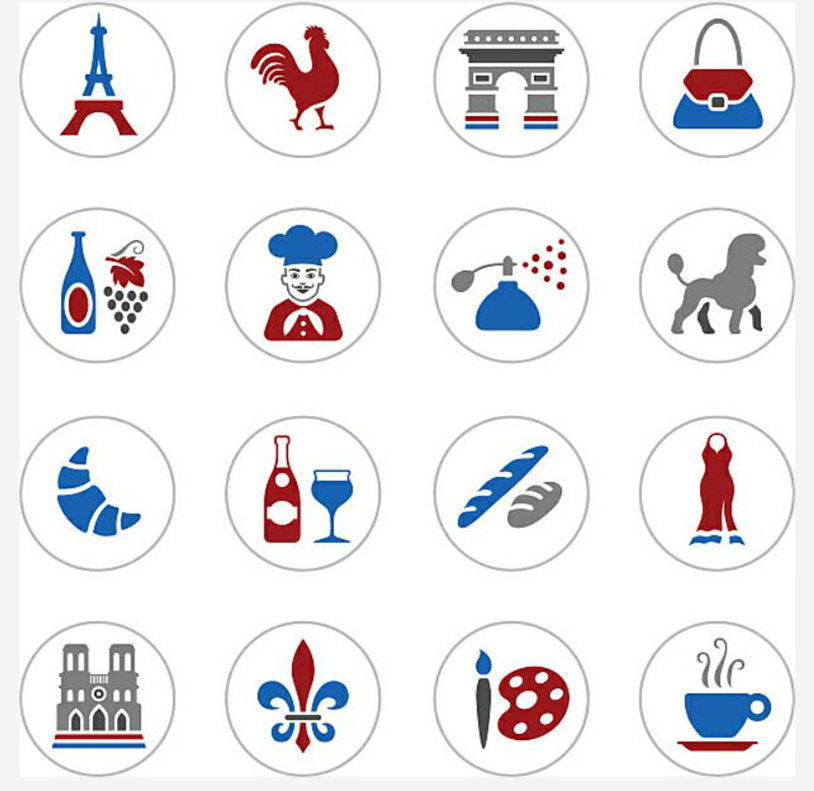 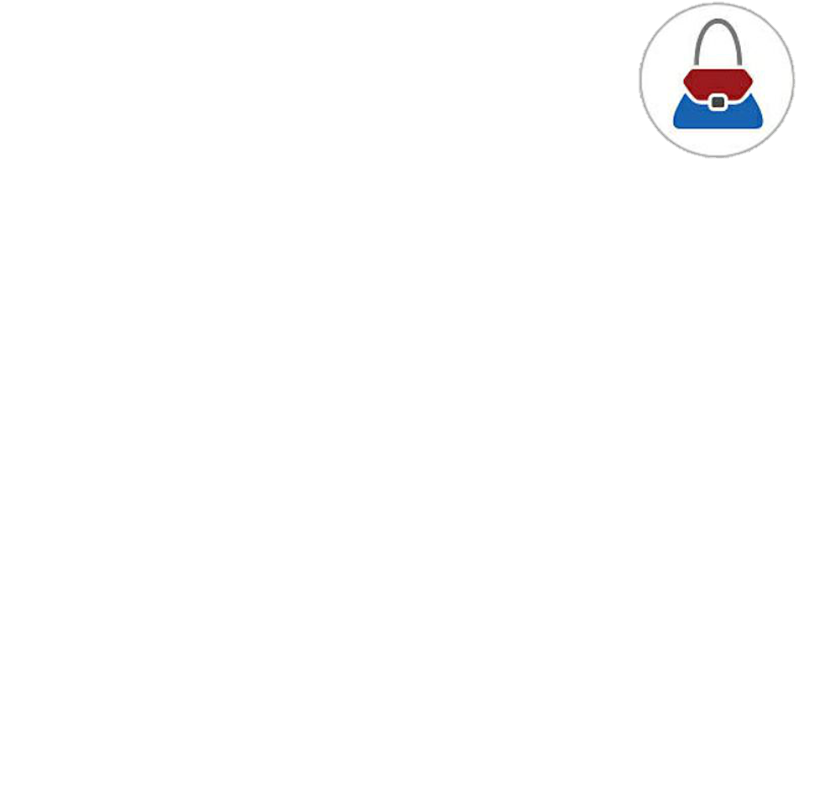 Історія і культура
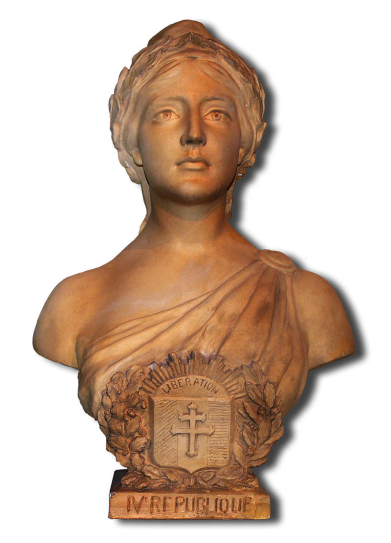 Символи Франції:
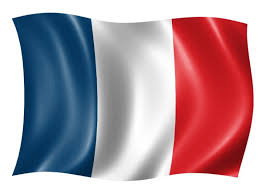 Триколірний прапор
(Le drapeau tricolore)
Маріанна (Marianne) 
                                    Алегоричне зображення Республіки
                           Уособлює національний девіз Республіки:
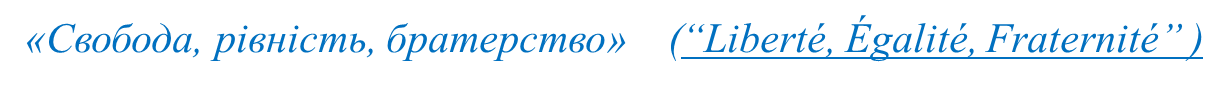 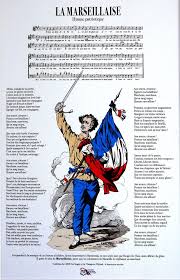 Марсельєза (“La Marseillaise”)  - Гімн Французької Республіки. Пісня була написана в Страсбурзі у 1792 році.
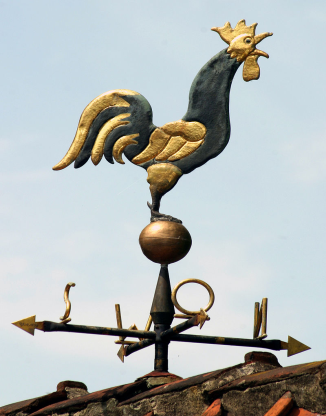 Галльський півень (Le coq gaulois) - 
Символ Французької Республіки.
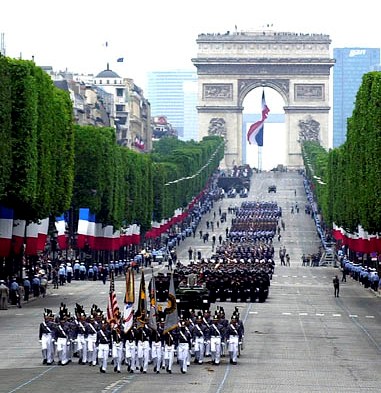 День взяття Бастилії – французьке національне свято, що відзначається щороку 14 липня (le quatorze juillet). Свято знаменує щорічні роковини з нагоди взяття фортеці-в'язниці Бастилії 14-го липня 1789. Святкування та офіційні церемонії проводяться по всій території Франції.
Найстаріший та найбільший парад Європи проводиться вранці 14-го липня на Єлисейських полях у Парижі у присутності Президента Республіки, високопосадовців та зарубіжних гостей.
Архітектура
Собор Паризької Богоматері 
(Notre-Dame de Paris)
 недарма вважають одним з найпрекрасніших прикладів французької Готичної архітектури у Франції і в Європі. Пішло два століття, щоб побудувати це диво архітектури та одну з найвідоміших Паризьких пам’яток.
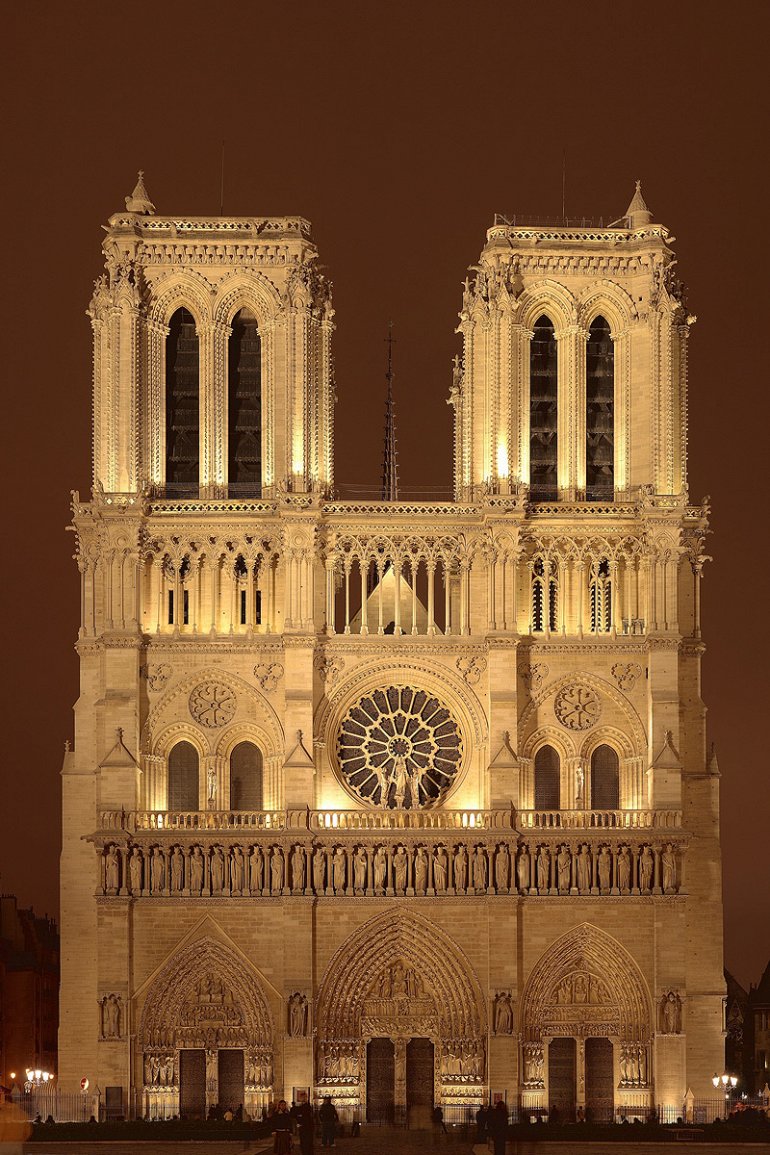 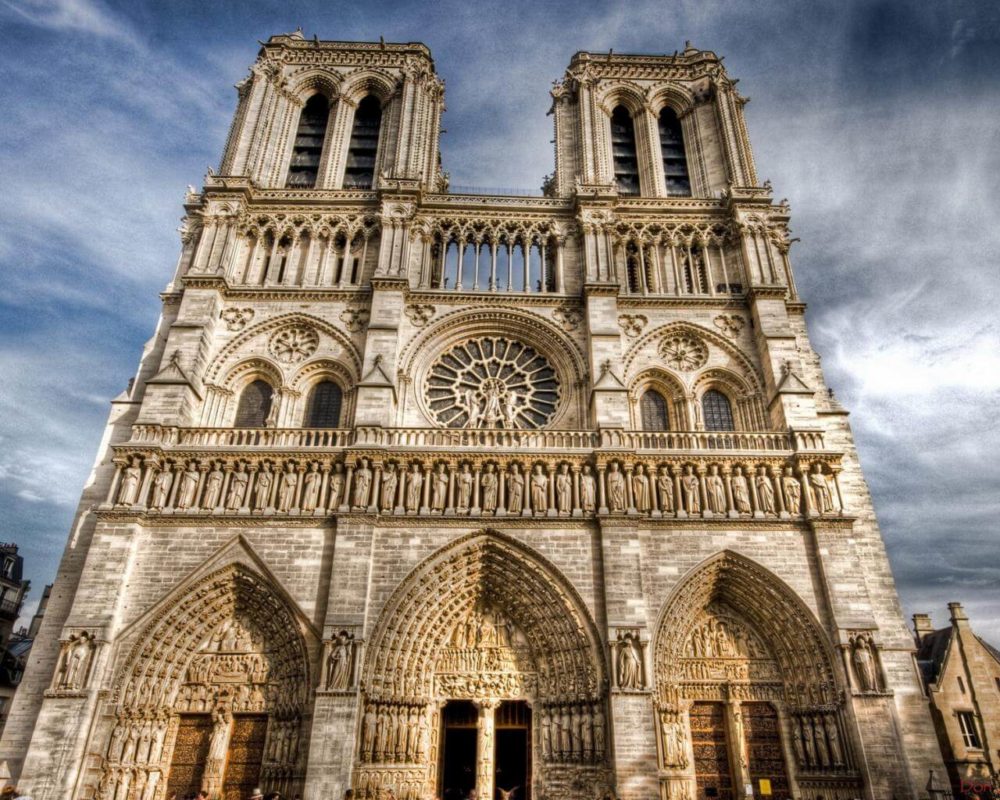 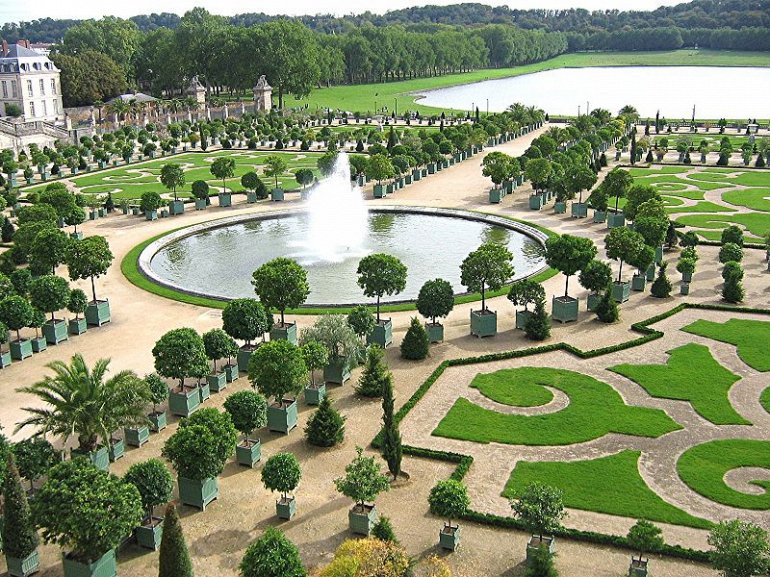 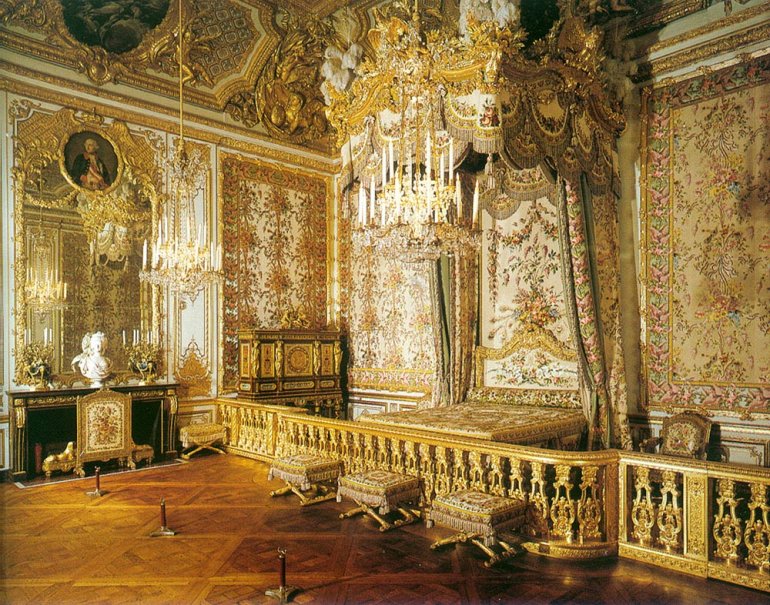 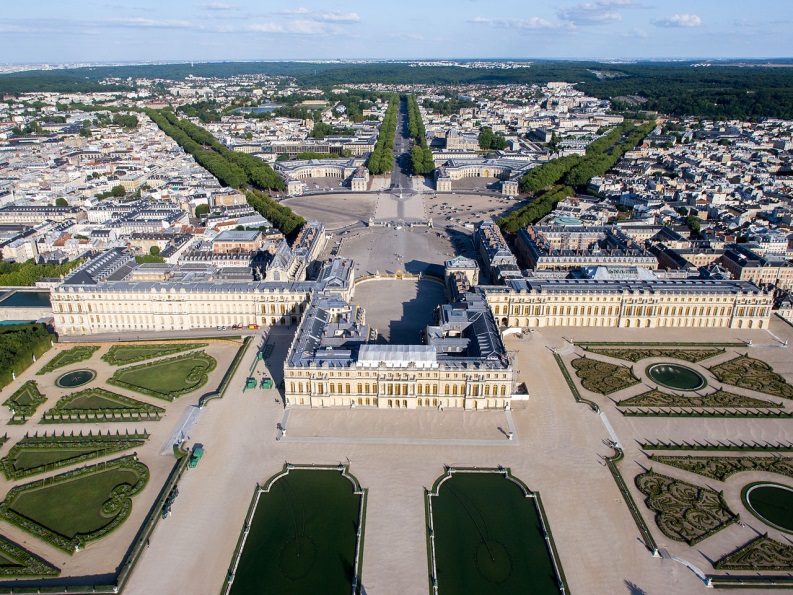 Версальський палац (фр. Château de Versailles) – колишня  резиденція французьких королів. Сьогодні це передмістя Парижа, приблизно в двадцяти кілометрах на північний захід від французької столиці. Версаль був центром політичної влади у Франції з 1682 до 1789 року.
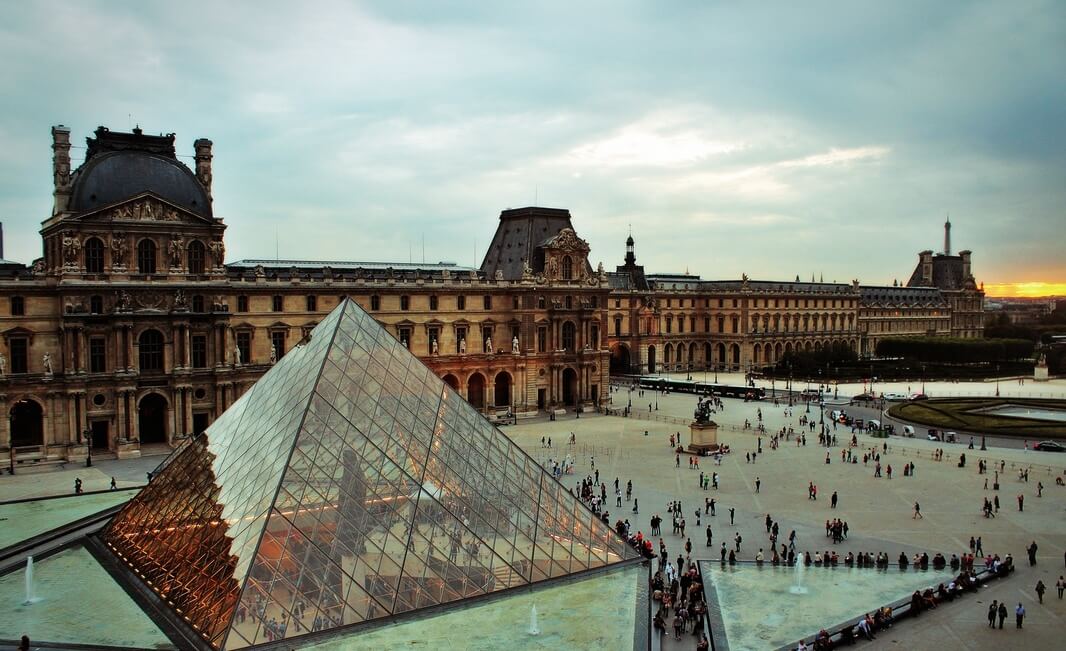 Будучи найбільшим музеєм у світі, ця пам’ятка Парижа варта відвідування. Майже 35 000 об’єктів, від доісторичних до 19-го сторіччя, представлені тут. Лувр (Le Louvre) є найбільш відвідуваним музеєм у світі. Шанувальники мистецтва з усього світу приїжджають сюди, щоб помилуватися шедеврами.
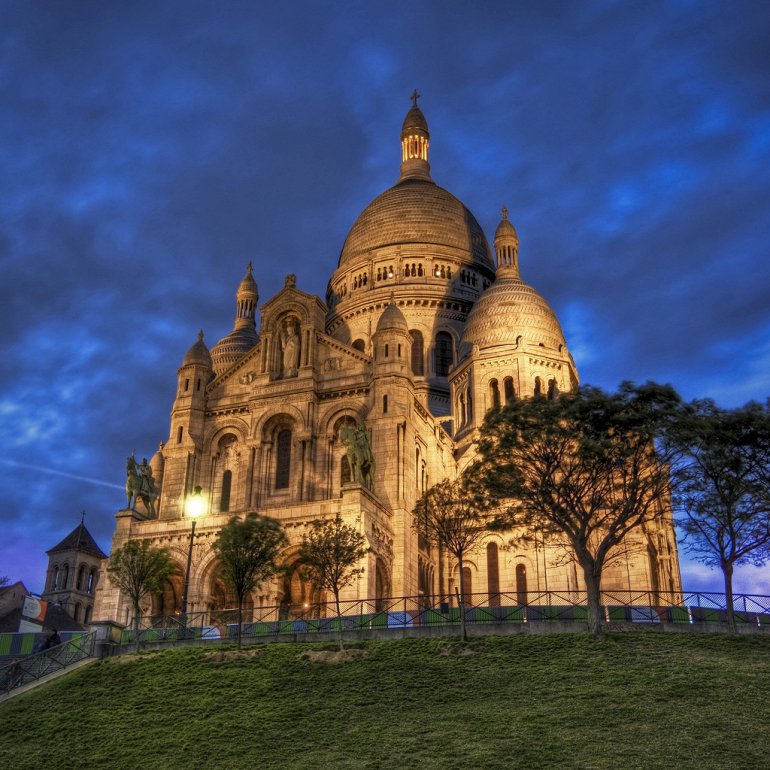 Базиліка Сакре-Кер (La Basilique du Sacré-Cœur, буквально «базиліка Святого Серця») – католицький храм в Парижі, споруджений в римсько-візантійському стилі, розташований на вершині пагорба Монмартр, у найвищій точці (130 м) міста.
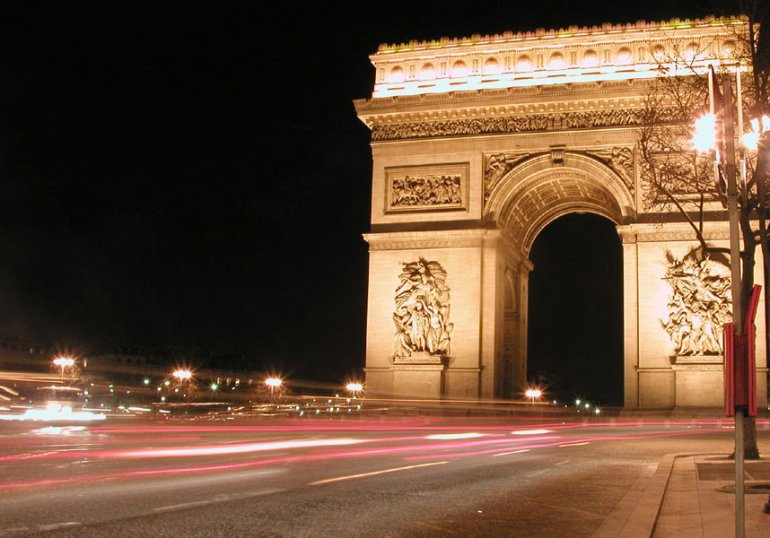 Паризька тріумфальна арка (L’Arc de triomphe de l’Étoile, досл.: «тріумфальна арка Зірки») є одним з найвідоміших паризьких монументів, одним із міських символів. Арка вшановує тих, хто боровся і помер за Францію в період французької Революції і Наполеонівських воєн. Під склепіннями арки поховані останки Невідомого солдата, який загинув під час першої світової війни.
Кухня
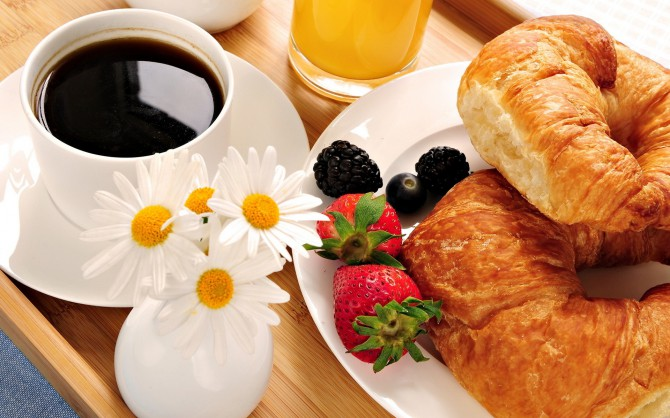 Французька кухня (La cuisine française) цінується у всьому світі як дуже вишукана. Про те, що французи відомі як гурмани, чули, напевно, всі. Десятки слів лексикона французької кухні органічно ввійшли в термінологію багатьох національних кухонь, що звичайно є свідченням популярності і впливу французької кухні.
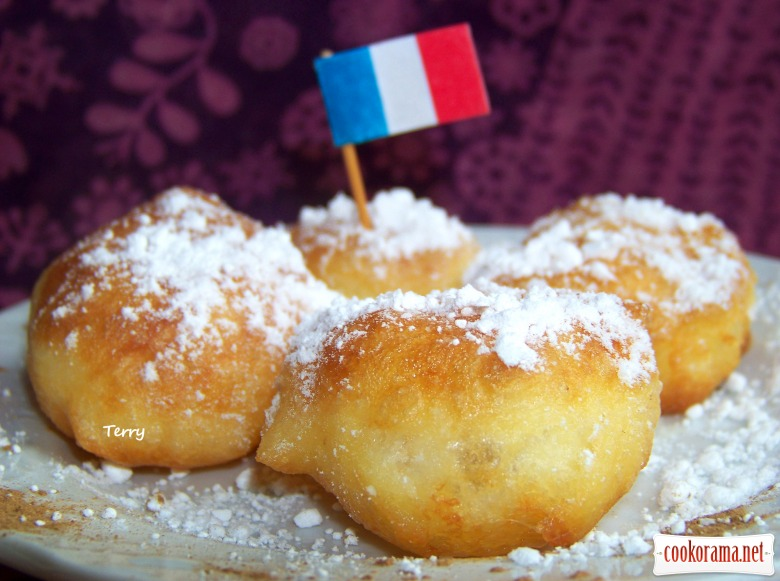 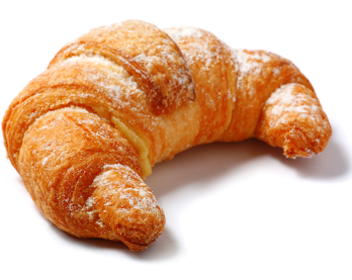 круасан (croissant)багет (baguette)канапе (canapé)майонез (mayonnaise)крем-брюле (crême brûlée)суфле (soufflé)желе (gelée)ескімо (esquimau)праліне (praliné)коньяк (cognac)шампанське (champagne)
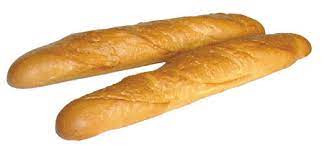 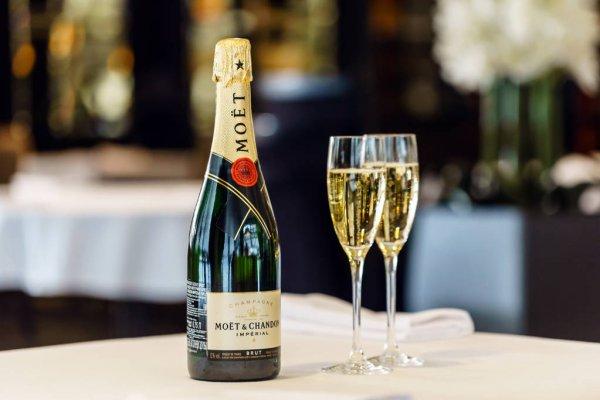 З перших страв французької кухні найвідомішими є цибулевий суп і провансальський рибний суп буйабес.
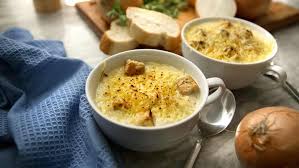 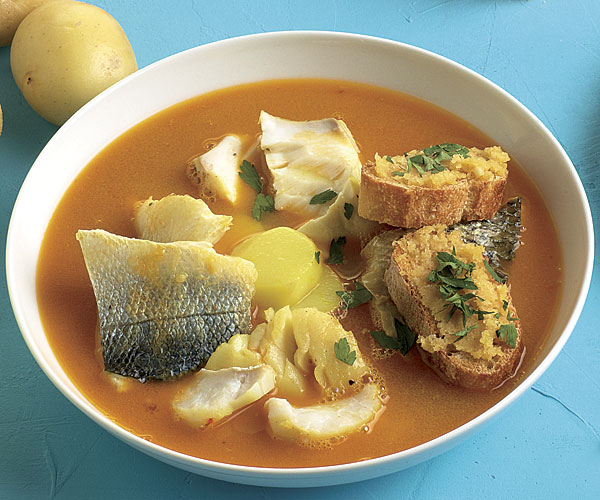 Відомі страви:
 Фуа-гра (foie gras) — паштет з печінки гуски
 Цибулевий суп (soupe à l’oignon)
 Буйабес (bouillabaisse) — рибний суп
 Жаб’ячі лапки (cuisses de grenouille)
 Креп (crêpes) — тонкі млинці
 Крем-брюле (crème brûlée) — запечені вершки
 Суфле (soufflé)
 Рататуй (ratatouille) — овочеве рагу
 Майонез (mayonnaise)
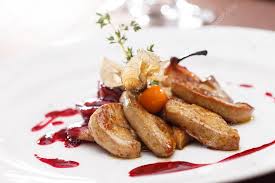 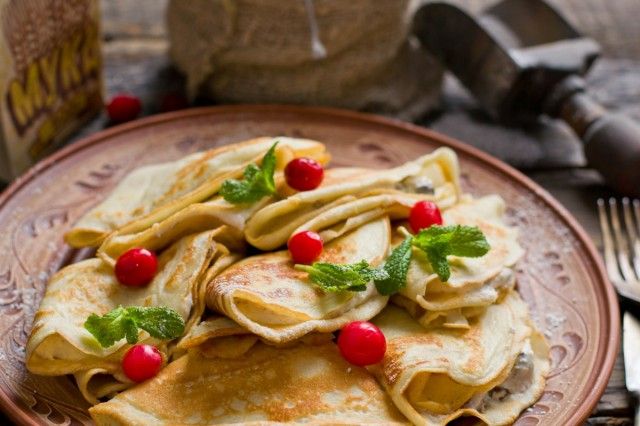 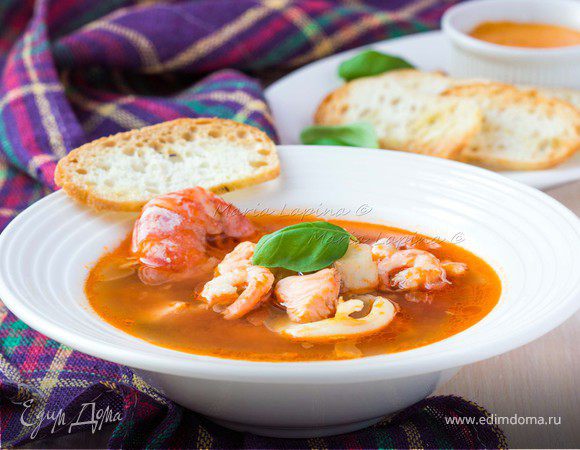 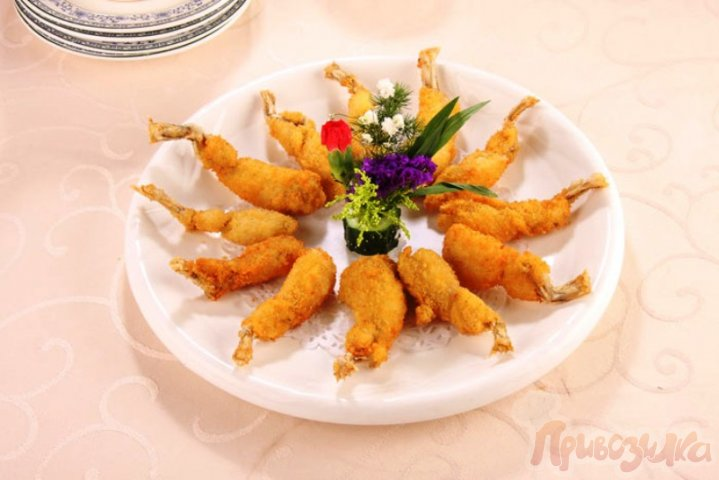 Жаб'ячі лапки – вишуканий делікатес, популярний у французькій та кантонській кухнях.
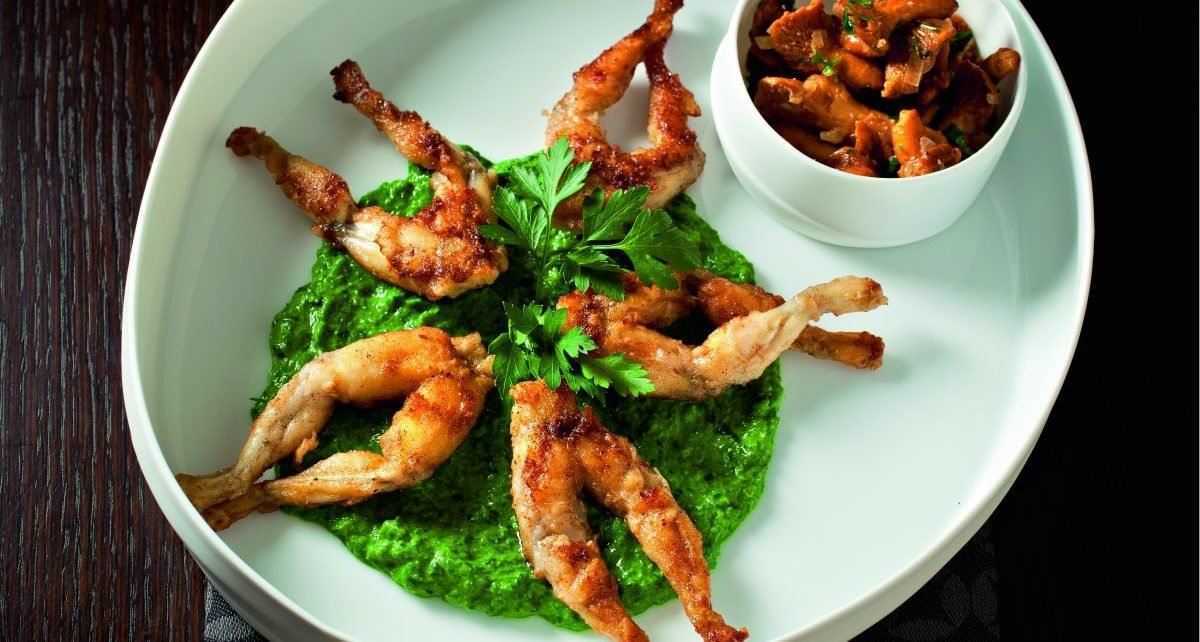 Мода і дизайн
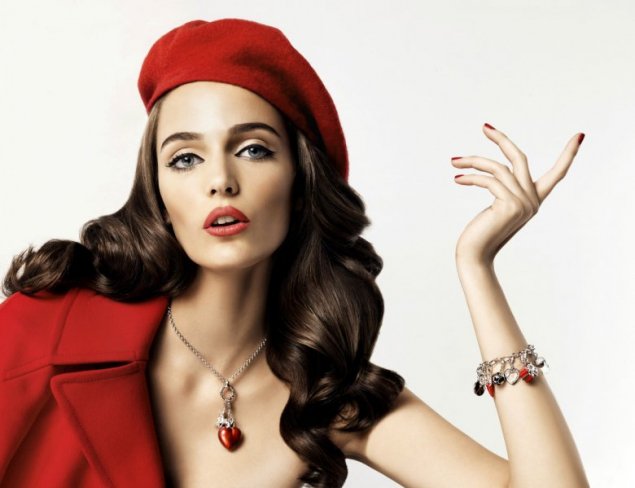 Париж заслужено має титул найелегантнішої столиці світу і є центром світової моди.
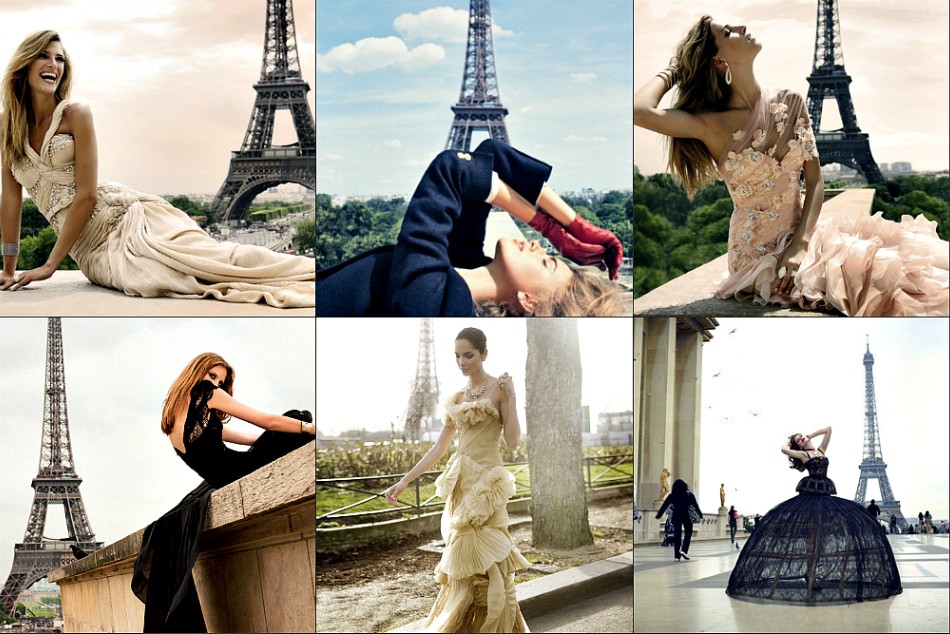 Висока мода (haute couture) в тому вигляді, в якому ми її знаємо, народилася в кінці XIX століття.
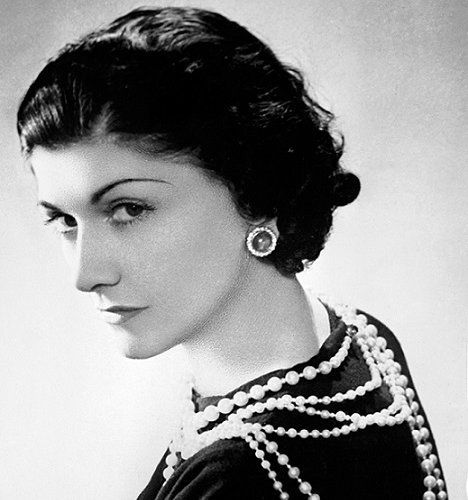 Відомі французькі кутюр’є:
Coco Chanel  Коко Шанель (1883-1971)
Christian Dior  Крістіан Діор (1905-1957)
Pierre Cardin  П’єр Карден (1922-2020)
Yves Saint Laurent  Ів Сен Лоран (1936-2008)
Hubert de Givenchy  Юбер де Живанші (1927-2018)
Christian Lacroix  Крістіан Лакруа (1951)
Jean-Paul Gaultier  Жан-Поль Гот’є (1952)
Merci pour votre attention!
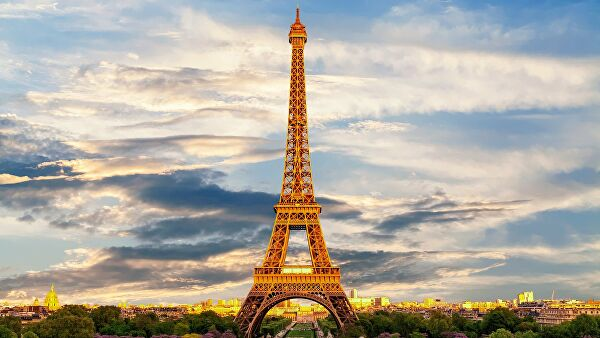